Муниципальное дошкольное образовательное учреждение «Детский сад №1»
ТВОРЧЕСКАЯ ПРЕЗЕНТАЦИЯ ЗИМНИХ УЧАСТКОВ
2023
Зима – раздолье для зимних игр и забав. Сколько веселья, радости и удовольствия доставляют детям игры в снежки, катание на санках, спуски с ледяных горок. Но зимой гораздо труднее сделать так, чтобы территория выглядела эстетичной, да и еще позволяла решать педагогические задачи. Для того чтобы вдохновить педагогов на создание снежных построек, в детском саду был организован смотр-конкурс «Лучший зимний участок - 2023», в котором участвовали все возрастные группы.
Для реализации творческих проектов педагоги совместно с воспитанниками и родителями сгребали снег для построек, расчищали территорию для создания композиций, украшали.
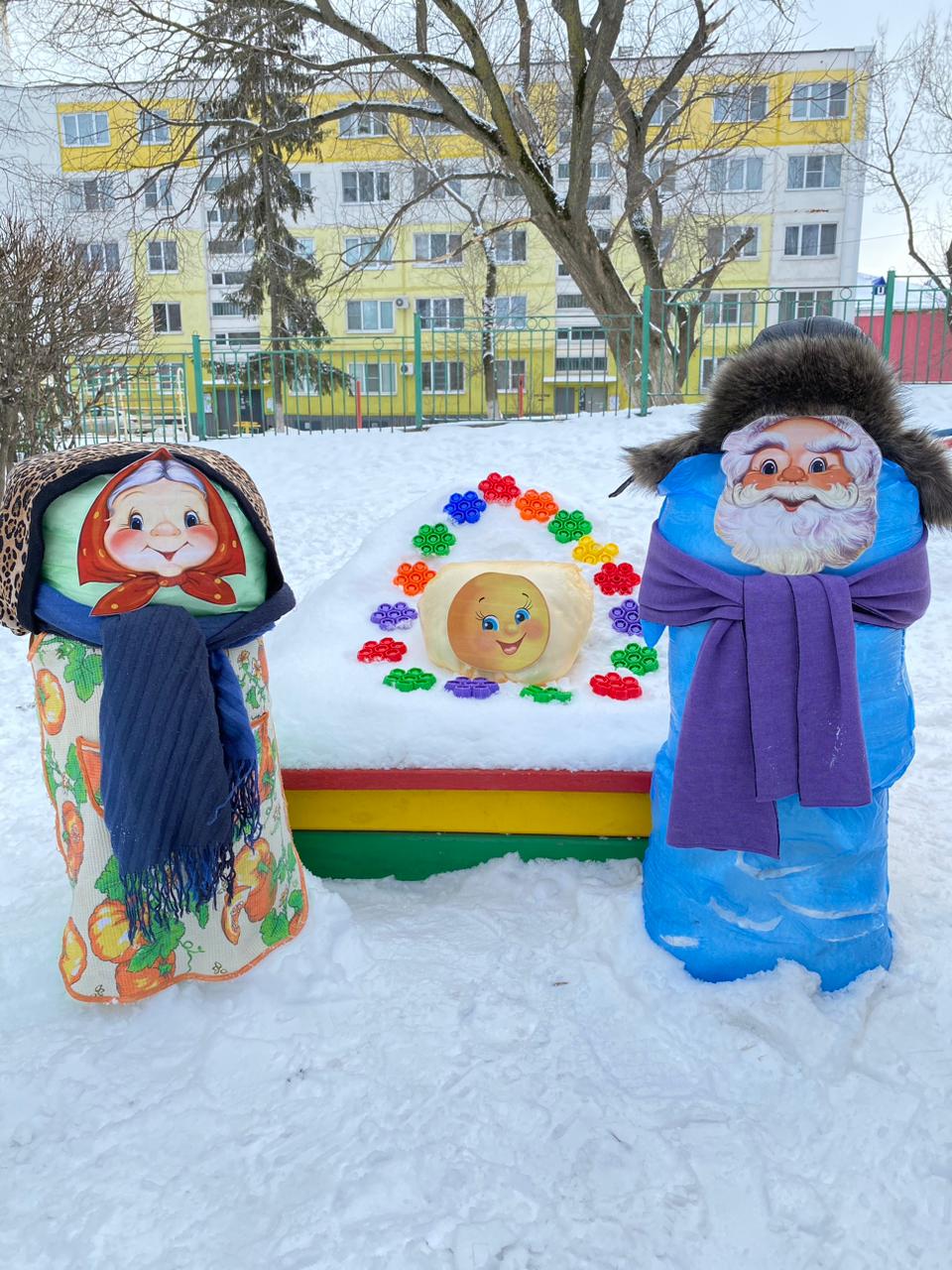 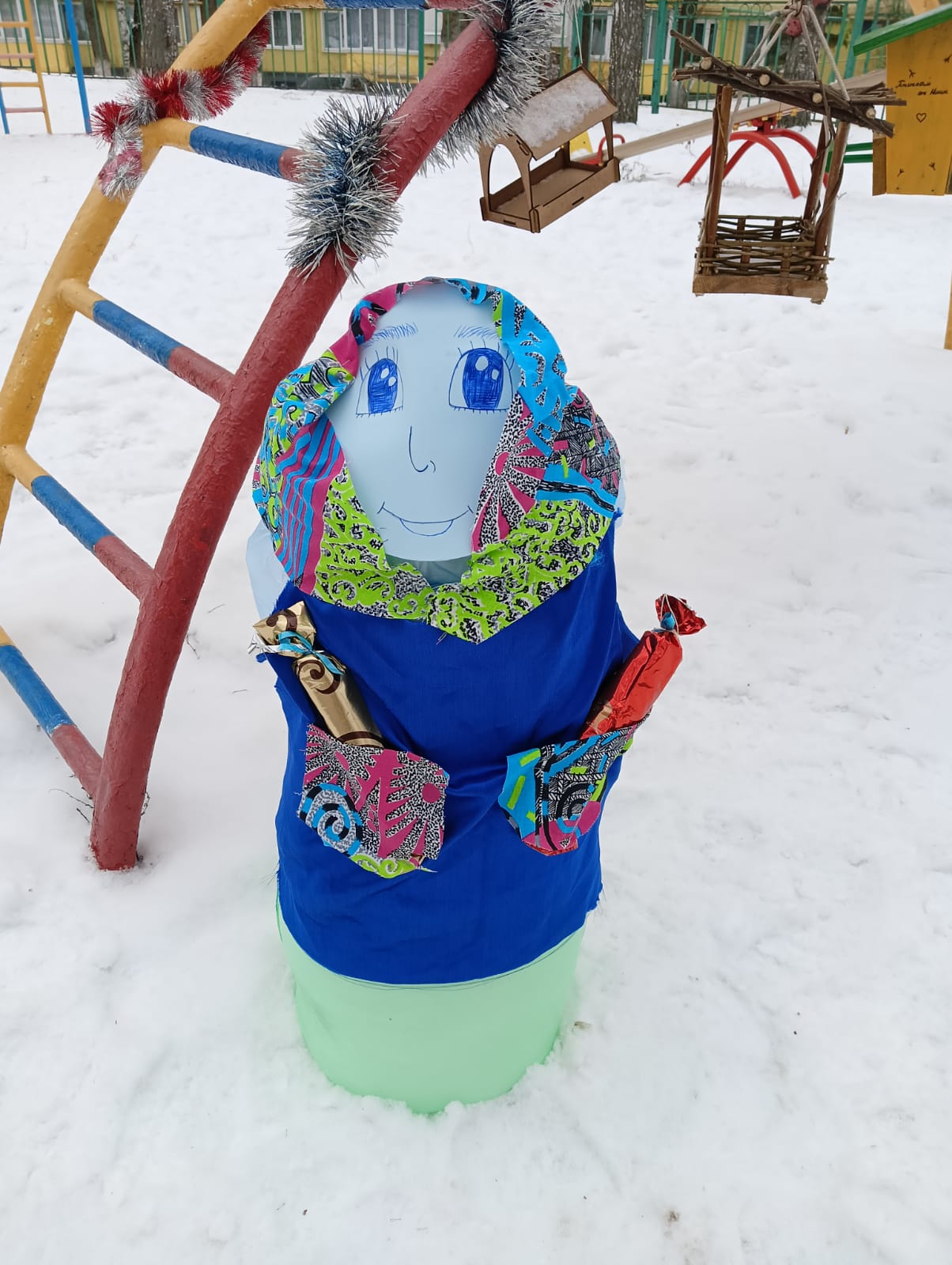 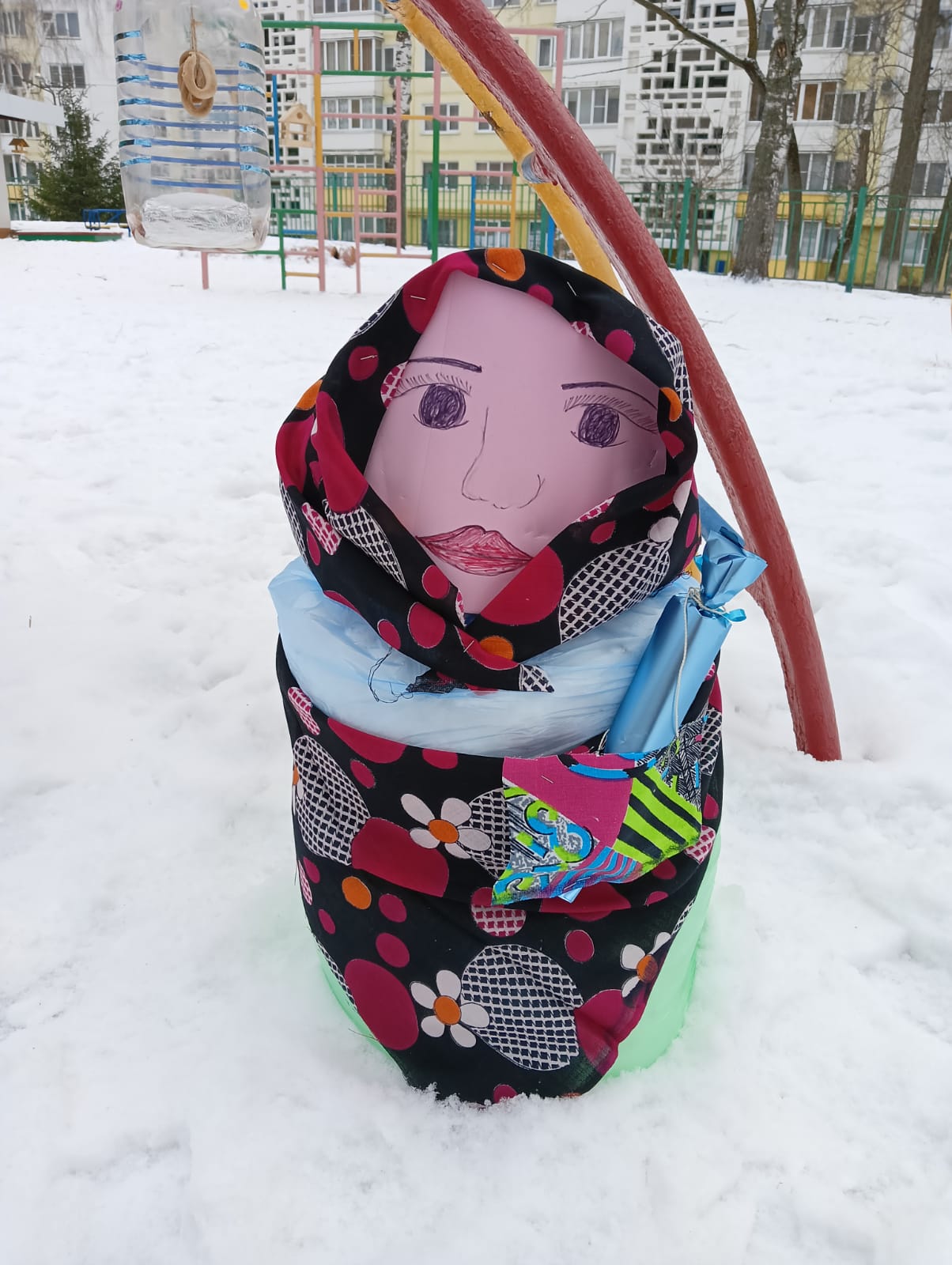 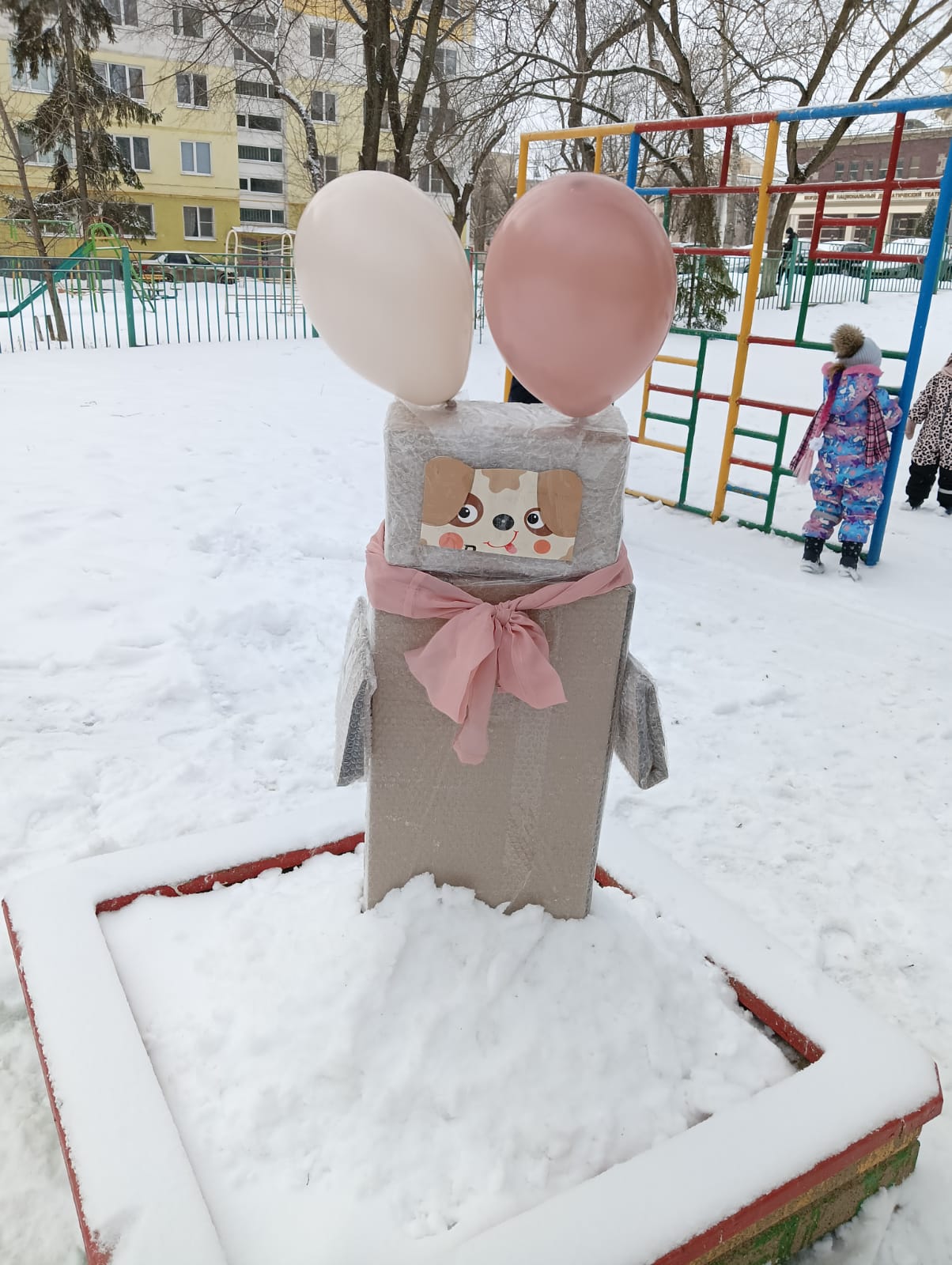 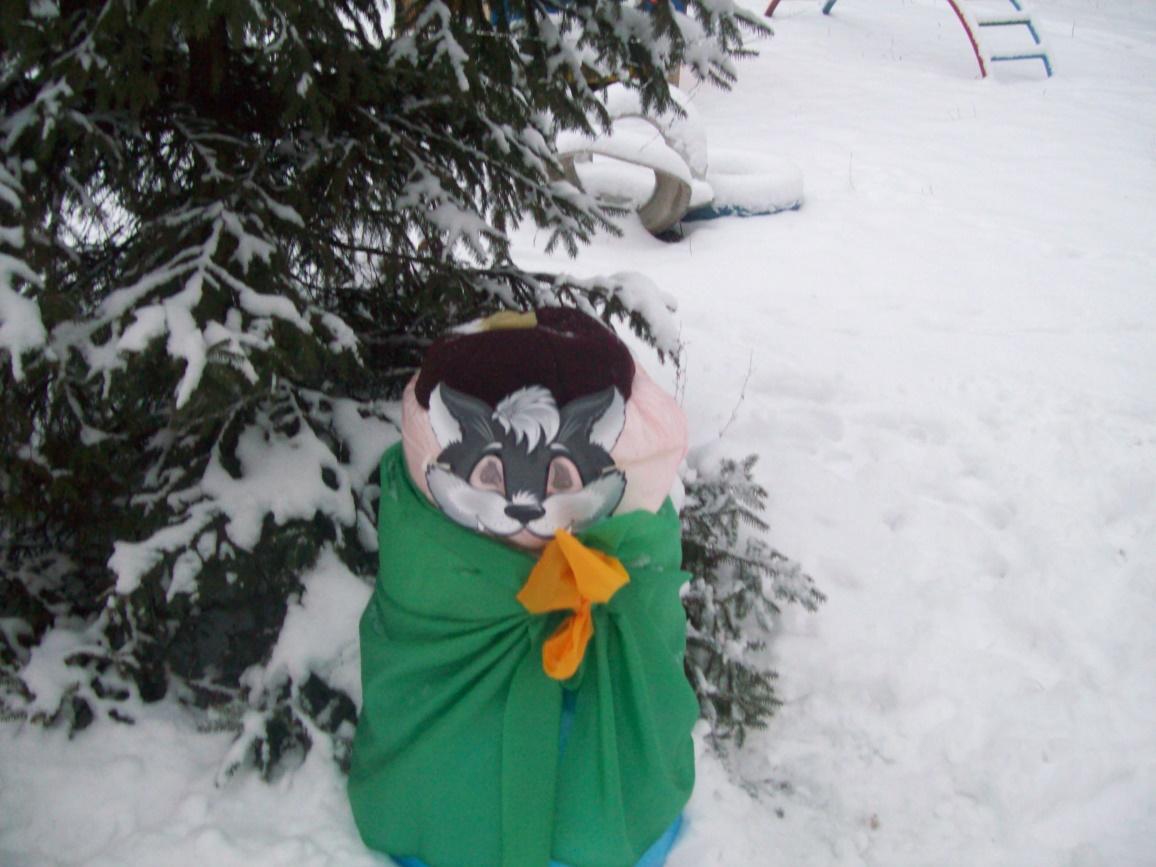 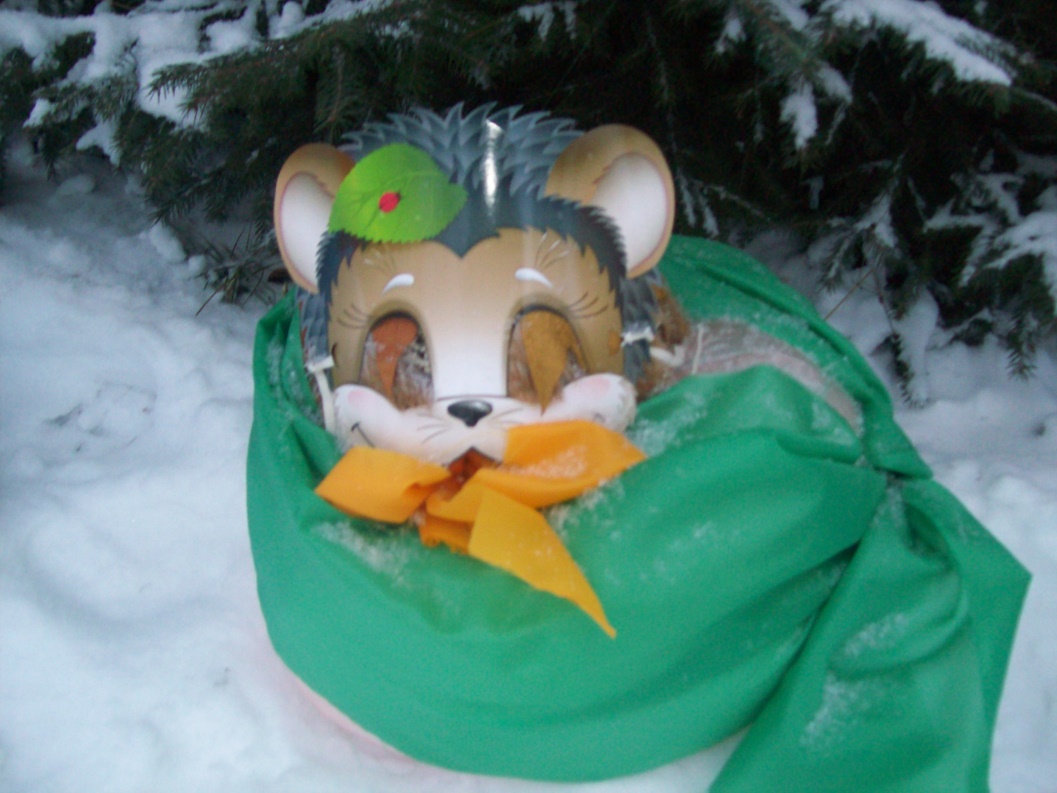 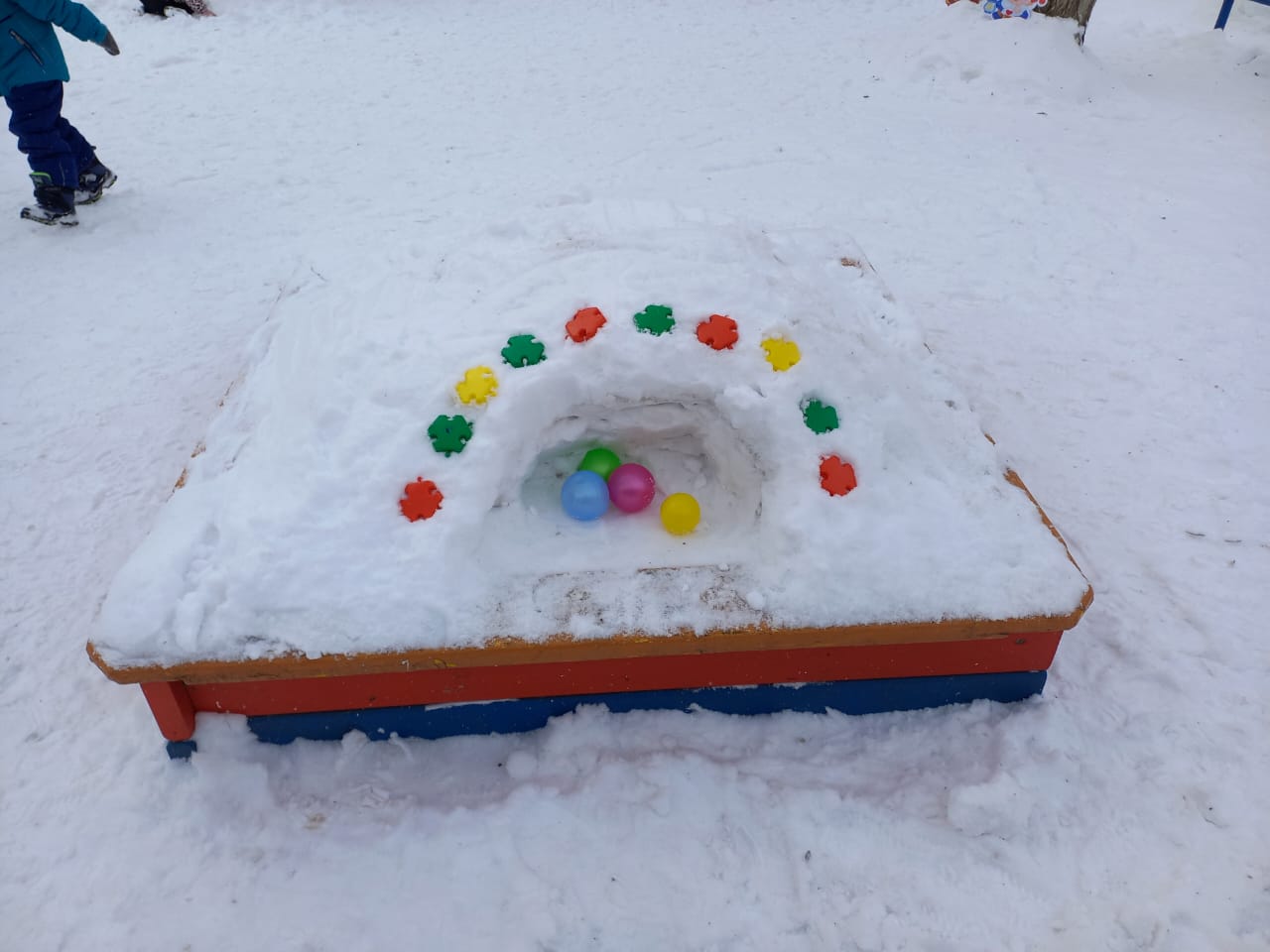 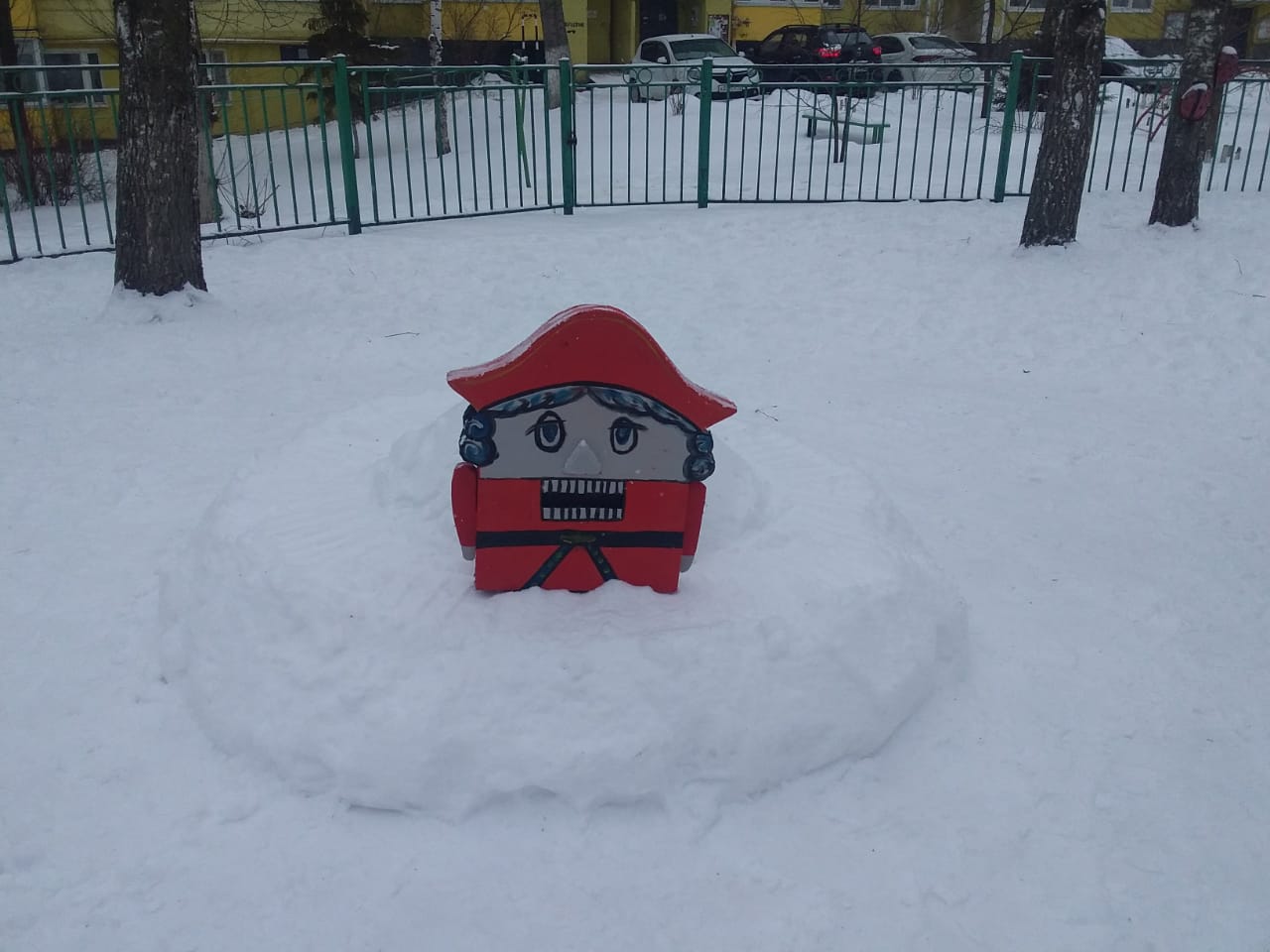 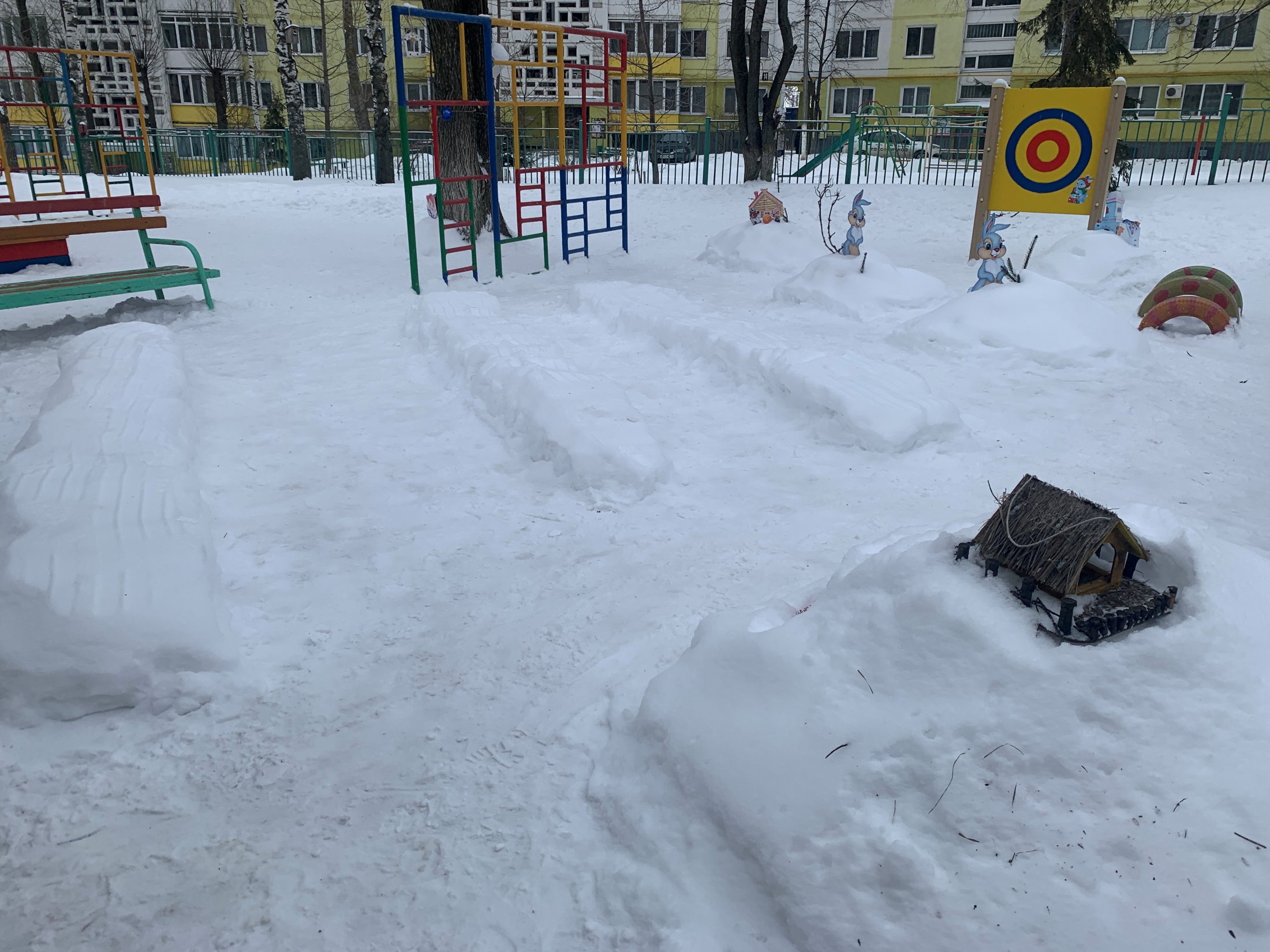 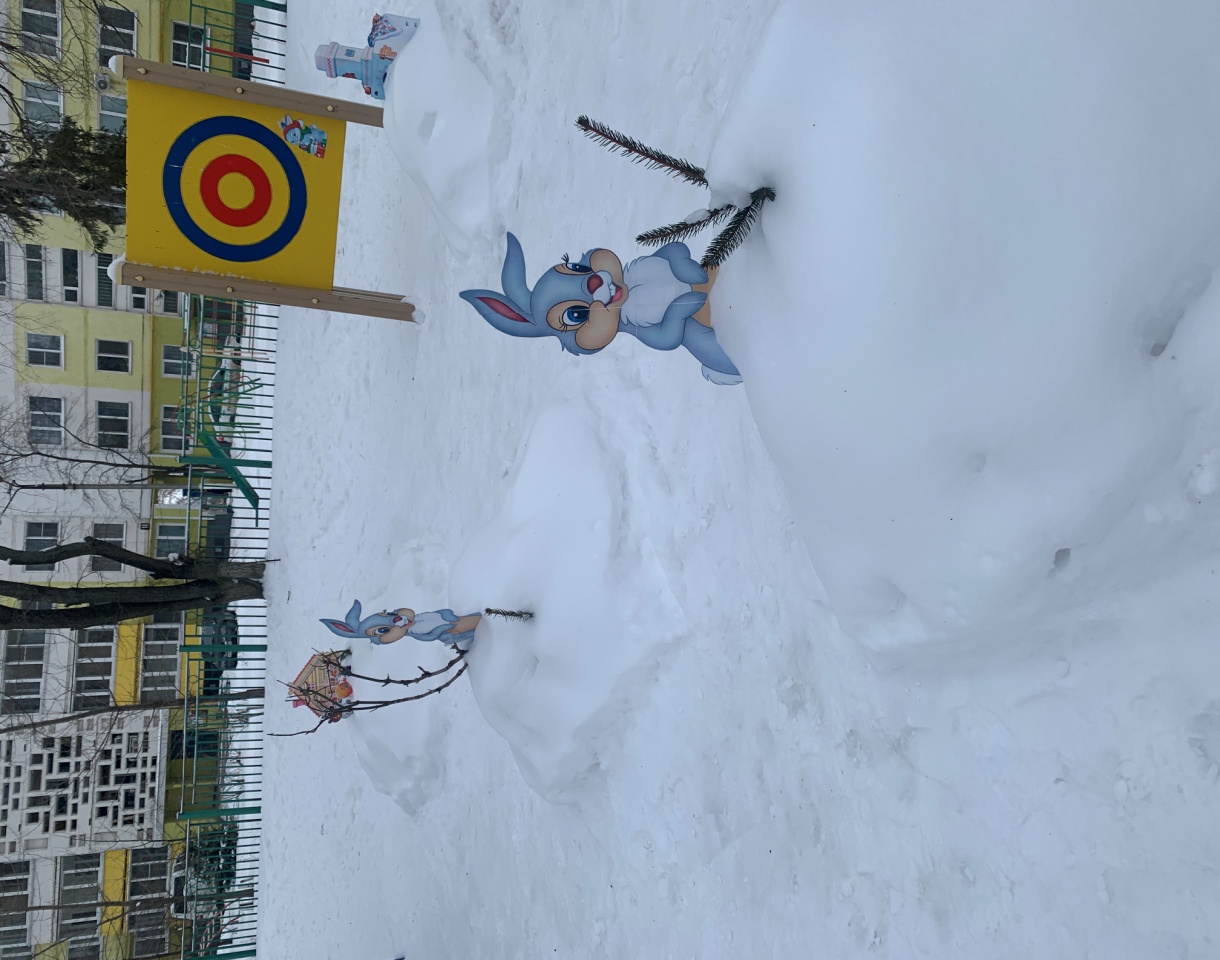 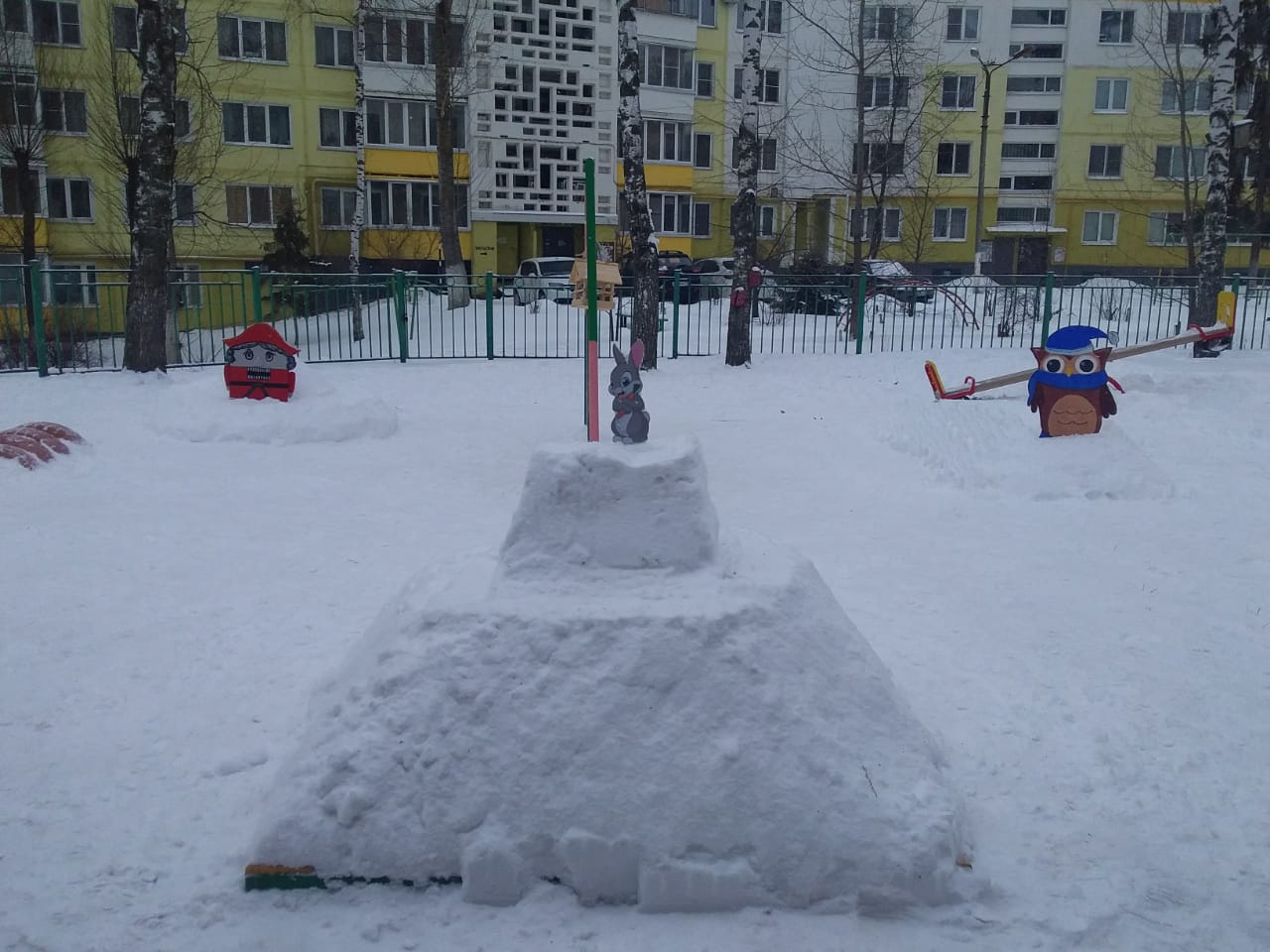 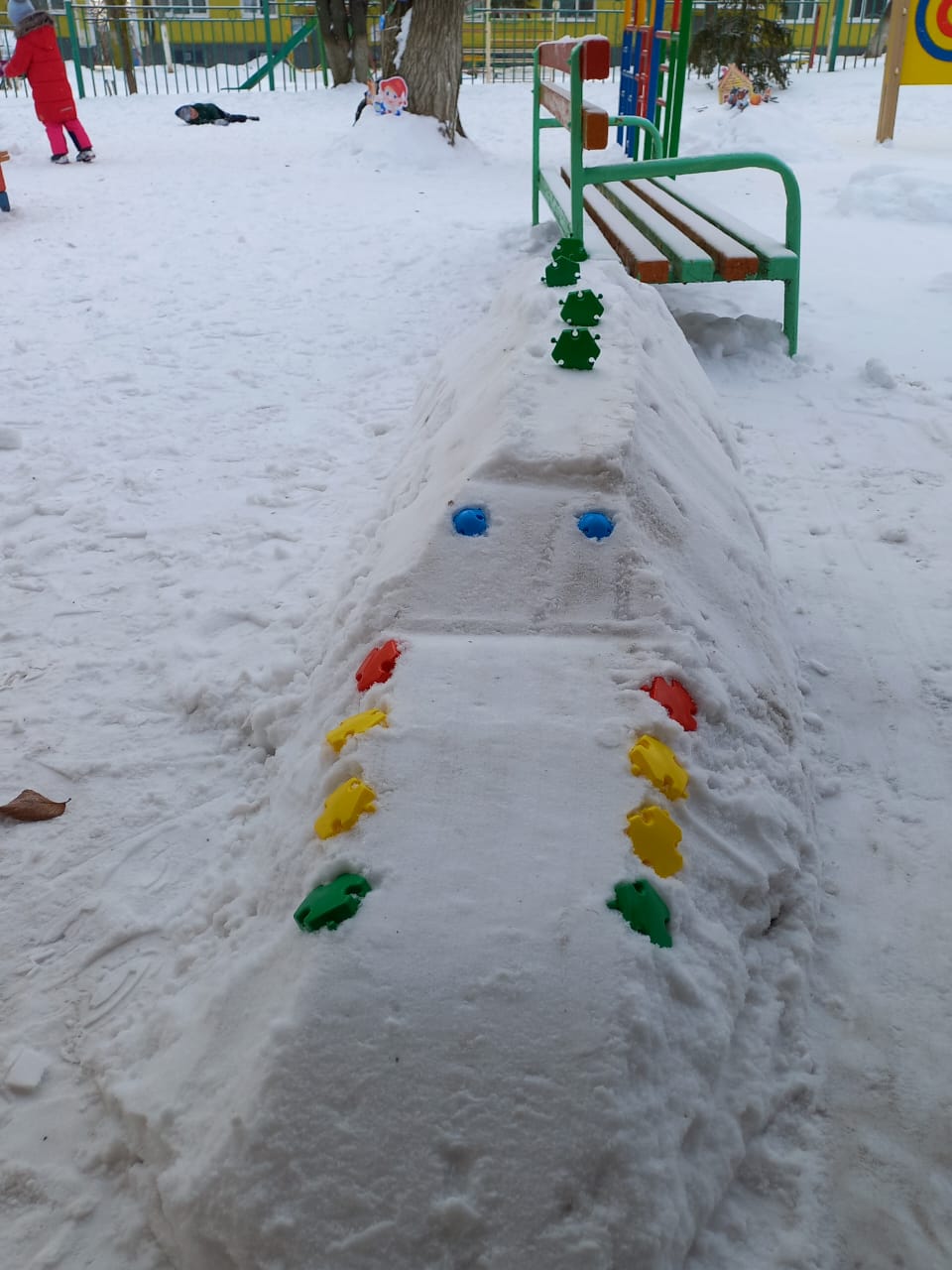 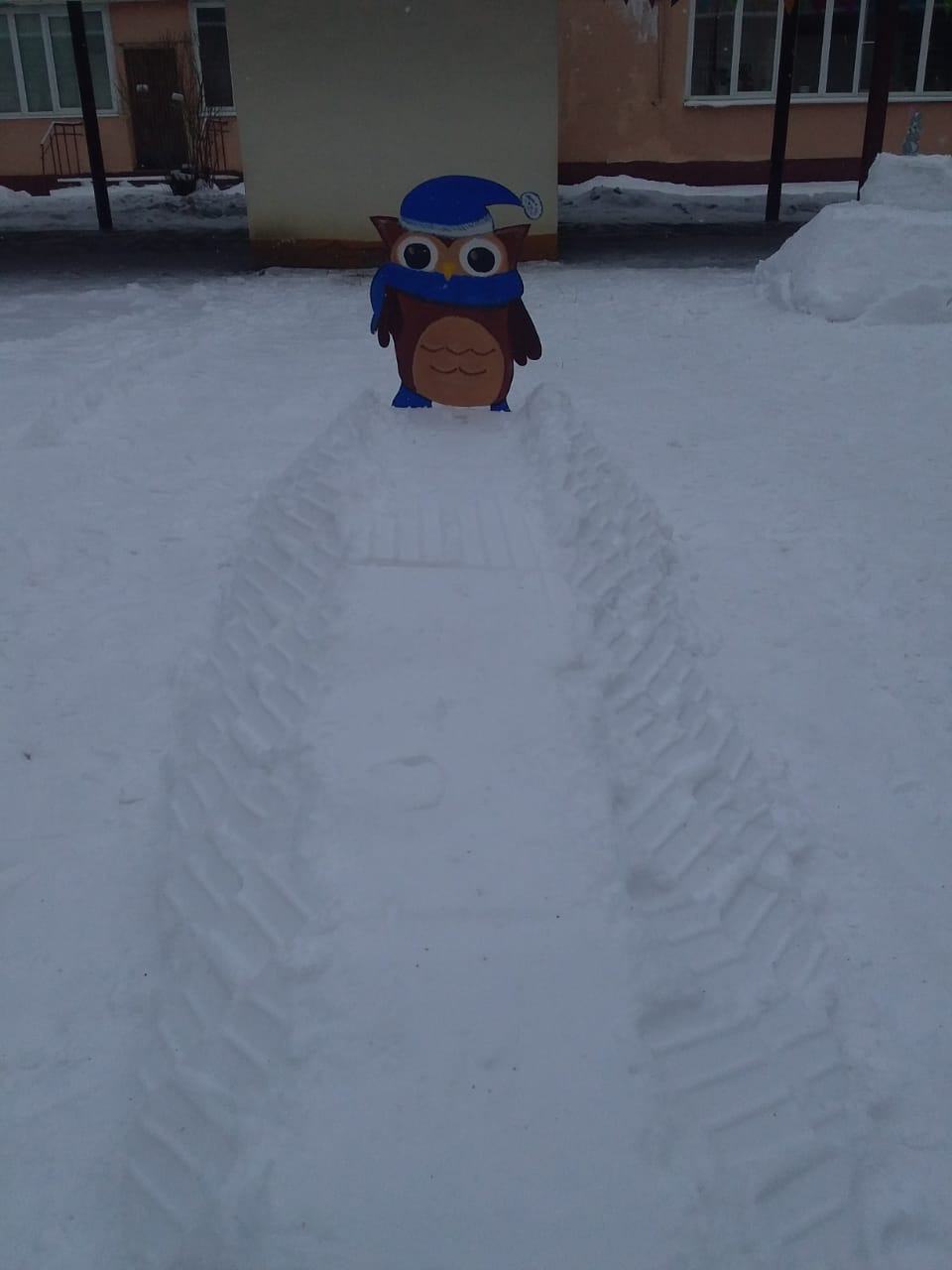 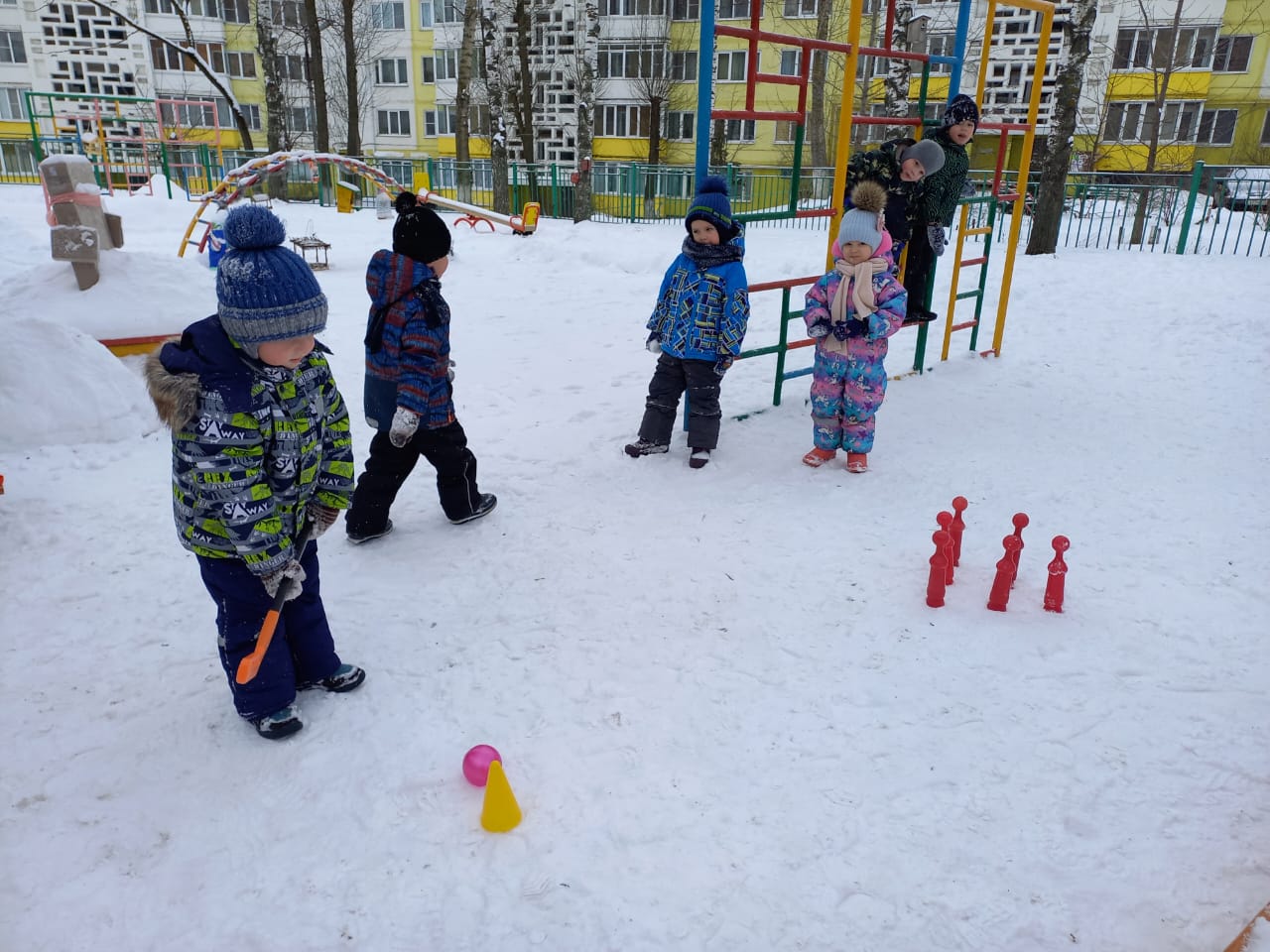 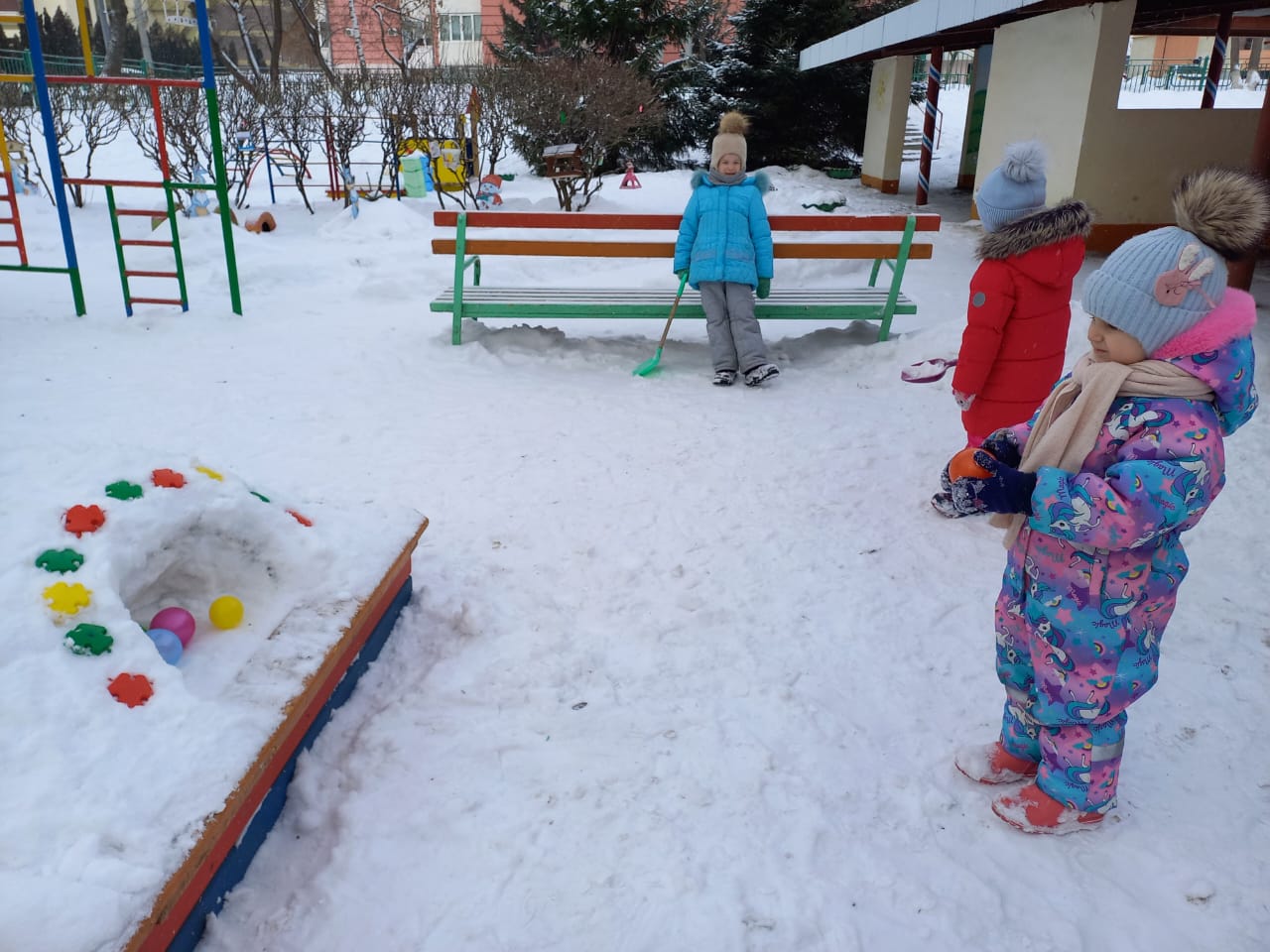 Огромное всем спасибо!